Enhanced Data Interoperability for Combined Transport stakeholders
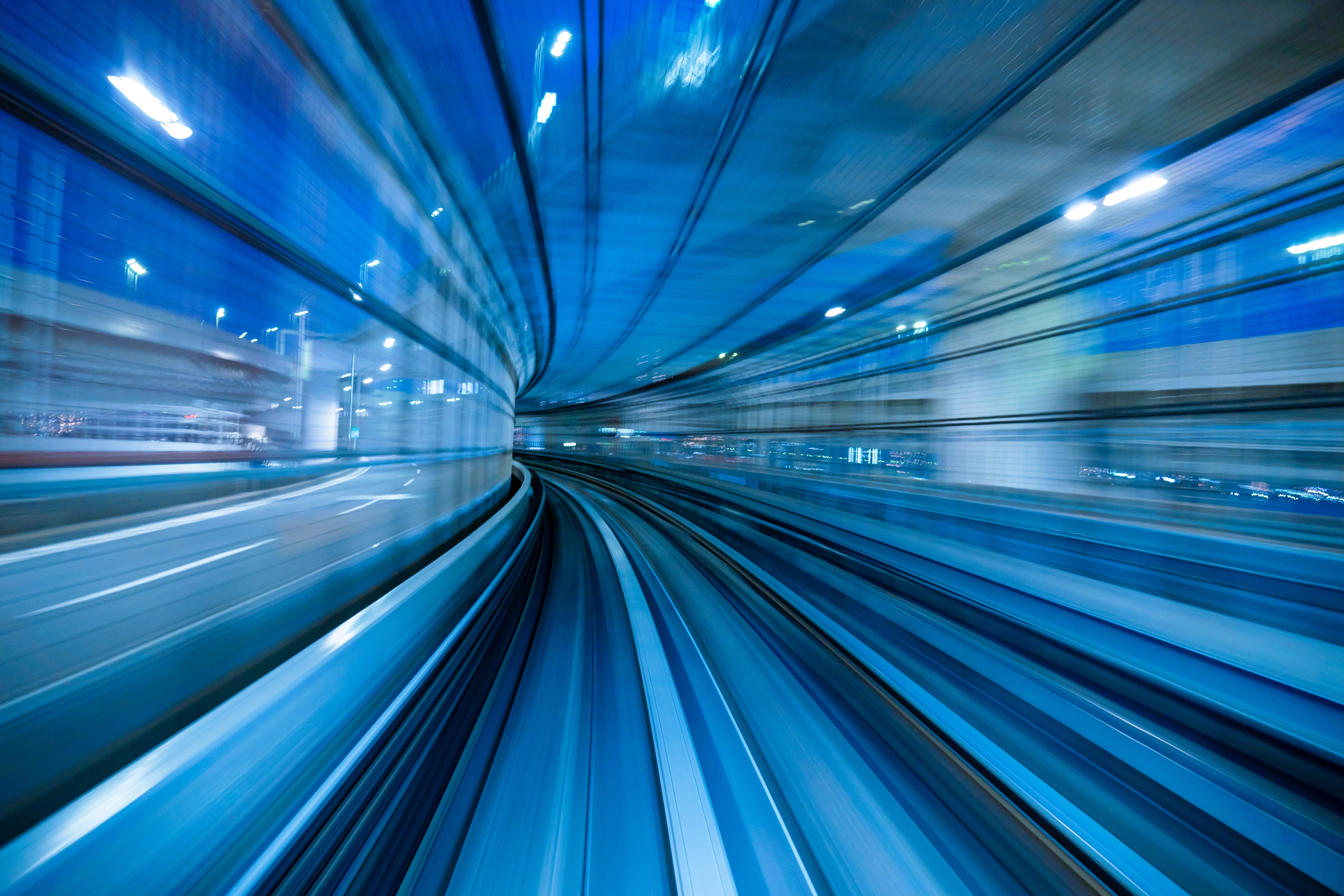 Panel I: Towards A Common European Data Space for Mobility The digital vision of the Combined Transport SectorRalf-Charley SCHULTZE – President of UIRR
3rd ERA Multimodal Conference
26.10.2023
Key drivers for CT digitalisation
New Entrants increase logistics footprint
(e.g.                          )
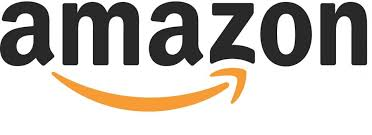 Combined Transport
Customers expect high reliability & valid information(e.g. ETA, booking)
Shippers use advanced software to perform 3PL’s tasks
(e.g.                                        )
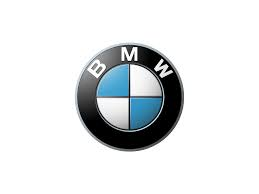 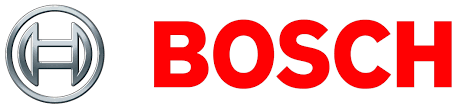 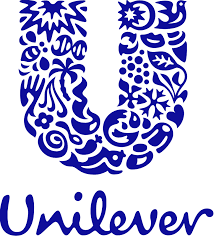 Regulators push digitalization (e.g. TAF – TSI, eFTI, digital market, data mobility space)
Improved communication & information richness(e.g. 5G, IoT, artificial intelligence)
Perfect storm of changes on the CT ecosystem in the future with data as the new oil
3rd ERA Multimodal Conference
26.10.2023
Enhanced digital vision for Combined Transport
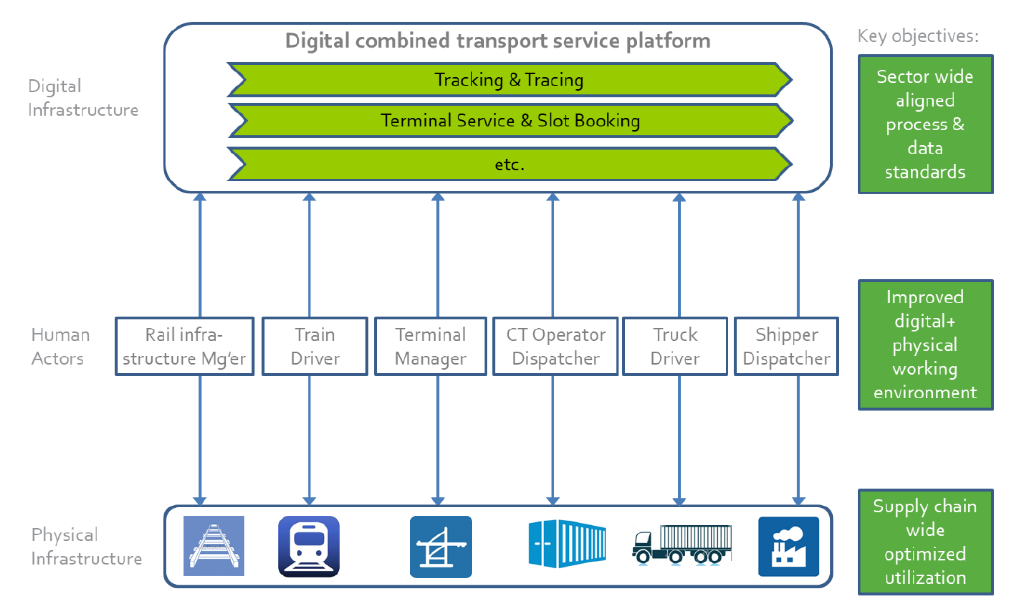 Creation of fair framework conditions for all CT stakeholders (legal acts such as TAF TSI)

Collaborative and coordinated ecosystem requiring the involvement of all players (including customers)

Stakeholders clearly identified in the data exchange flows

Free and easy access to non sensitive data (such as train running information – sensitive data such as commercial-related information are excluded)

Use and dissemination of standards and reference files (EDIGES, Rail Facility Portal)
3rd ERA Multimodal Conference
26.10.2023
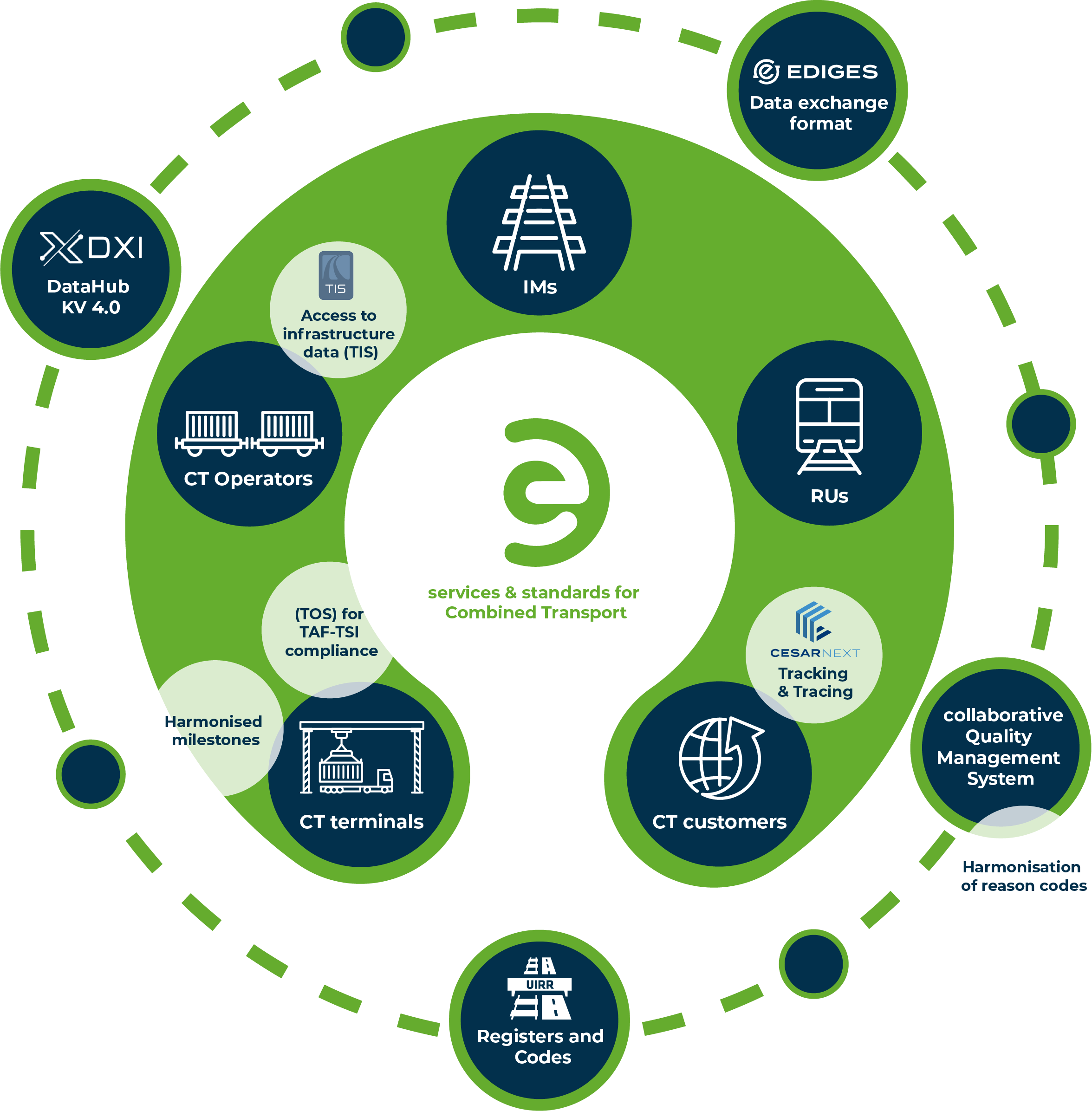 EDICT project: improving data interoperability & sharing in Combined Transportwww.edict-project.eu
3rd ERA Multimodal Conference
26.10.2023
Thank you for your participation
The contents of this publication are the sole responsibility of UIRR and do not necessarily reflect the opinion of the European Union.